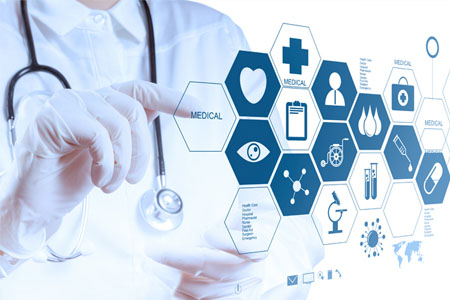 Mesleki ve Teknik Anadolu Lisesi-SAĞLIK MESLEK LİSESİ
Bu Okullar hem mahalle okulu hem de nitelikli okul olmak üzere sınavla ve sınavsız öğrenci almaktadır.

Sınavsız öğrenci alım işlemi yapılırken, okulumuzun belirlediği kontenjan, öğrencilerin ikamet adresleri, öğrencilerin okullarda bulunuşlukları, tercihleri, okul başarı puanları, devam-devamsızlık ve yaş gibi kriterleri göz önünde bulundurularak yerleştirmeleri yapılacaktır.

Sınavla öğrenci alım işlemleri yapılırken Ölçme, Değerlendirme ve Sınav Hizmetleri Genel Müdürlüğünce yapılan merkezi sınav sonucu okula girmeye hak kazanan öğrencilerin yerleştirmeleri yapılacaktır.

Sınavsız okula giriş hakkı kazanan öğrenciler Mesleki ve Teknik Anadolu Lisesi Anadolu Meslek Programı kapsamında eğitim-öğretim görecektir. Sınavla okulumuza giriş hakkı kazanan öğrenciler Mesleki ve Teknik Anadolu Lisesi Anadolu Teknik Programı kapsamında eğitim-öğretim görecektir.
BU OKULLARDA 1 ALAN, 3 DAL BULUNMAKTADIR.
ALAN:
Sağlık Hizmetleri Alanı
DALLAR:
Hemşire Yardımcılığı
Ebe Yardımcılığı
Sağlık Bakım Teknisyenliği(SBT)
ALAN-DAL SEÇİMİ
Öğrenci 9. sınıftan 10’ a geçtiğinde, tek sağlık alanı olan Sağlık Hizmetleri Alanında okur. Alan dilekçesi öğrenci tarafından 9. sınıfın Mayıs ayında doldurulmaktadır.

Öğrenci 10. sınıftan 11. sınıfa geçtiğinde ise; 10. sınıf not ortalaması ile dal seçimi yapar.10. sınıfın sonunda dal seçimi dilekçeleri alınır ve tatil döneminde sınıflar oluşturulur.

10. sınıf öğrenci sayısının %55’i Sağlık Bakım Teknisyenliği,%30’u Hemşire Yardımcılığı,%15’i ise Ebe Yardımcılığı sınıfını oluşturur.
* Öğrenci 9. sınıfta 1 tane meslek dersi alır.
10. sınıfta temel meslek derslerinin sayısı 3’e çıkar.
11. sınıfta meslek dersleri yoğunlaşır.
12. sınıfta ise 3 gün uygulamalı eğitim almaya(hastane stajı) başlar.


***Okuldan mezun olan öğrenciler hemşire yardımcısı, ebe yardımcısı, sağlık bakım teknisyen yardımcısı unvanı alırlar,
sağlık alanında yardımcı sağlık elemanı olarak çalışabilmektedirler.
HEMŞİRE YARDIMCISI GÖREVLERİ
a)  Hasta odasının düzenini ve temizliğinin yapılmasını sağlar.
b)  Hastanın yatağını yapar,
c) Hasta güvenliğinin sağlanmasına yardım eder.
ç) Hastanın tedavi planında yer alan ve hemşirenin uygun gördüğü oral ilaçları hastaya verir.
d)  Hastanın kişisel bakım ve temizliği ile ilgili gereksinimlerinin karşılanmasına yardım eder.
 e)   Hastaların muayene, tetkik ve tedavi için hazırlanmasına, tıbbi işlem öncesinde elbiselerinin değiştirilmesine ve işlem sonrasında giyinmesine yardım eder.
f)  Yatak yarasını önlemeye yönelik koruyucu işlemlerde hemşireye yardım eder.
g) Hastanın günlük yaşam aktivitelerinin yerine getirilmesine yardım eder
ı) Hastanın idrar torbasını boşaltır veya değiştirir.
i)   Hastadan steril olmayan idrar örneği ve dışkı örneği alır.
j)   Hastanın beslenme programına uygun olarak beslenmesine yardımcı olur
k)  Kilo takibi gereken hastalarda günlük kilo takibini yapar.
l)   Hemşirenin uygun gördüğü durumlarda hastanın yürümesine ve hareket etmesine yardım eder.
m)Hareket kısıtlılığı olan hastalarda uygun görülen pozisyonu verir.
n)  Hastanın başka bir kliniğe ya da birime transferine yardım ve refakat eder.
o)  Hasta için planlanan egzersiz programının hastaya uygulanmasına yardım eder.
ö) İlgilendiği hastaların genel durumunda fark ettiği değişiklikleri hemşireye bildirir.
p)  Ölüm sonrası yapılması gereken bakımları uygular
r)   Alınan kan, doku veya diğer örneklerin laboratuvara naklini sağlar.
s)  Hasta bakımında kullanılan malzemelerin hazırlanmasını, temizliğini, dezenfeksiyonunu ve uygun şekilde saklanmasına yardım eder
EBE YARDIMCISI GÖREVLERİ
a)  Doğurganlık sınırları içerisindeki kadınların üreme sağlığı konusunda kayıtlarının tutulmasına yardım eder.
b)  Gebelik öncesi dönemde gebeliğe hazırlık eğitim programı ile anne-babalığa ve doğuma hazırlık programlarının uygulanmasına yardım eder.
c)  Gebelik izlemleri süreci dâhil olmak üzere kadının muayeneye hazırlığını yapar.
ç) Gebelik, doğum ve doğum sonrası dönemde gebenin günlük yaşam aktivitelerinin yerine getirilmesi, beslenme programının uygulanması, kişisel bakım ve temizliği ile ilgili gereksinimlerinin karşılanmasına yardımcı olur.
d) Doğum sırasında gebenin doğum ağrısı ve doğum korkusuyla başa çıkmasına yardımcı olur.
e)  Doğum sonrası dönemde; anneye bebek bakımı ve emzirme konusunda yardımcı olur, anne ve bebeğin genel sağlık durumunda fark ettiği değişiklikleri ebeye bildirir.
f)   Kadının başka bir kliniğe ya da birime transferine yardım eder ve refakat eder.
g)  Gebelik, doğum ve doğum sonrası dönemde anne ve bebek sağlığını korumak ve geliştirmek için hizmet sunduğu gruba bilgi verir.
ğ) Aile planlaması hizmetlerinde, kadın ve yenidoğana ait tarama programlarının yürütülmesinde ebeye yardım eder.
h) Kullanılan malzemelerin temizliği, dezenfeksiyonu ve uygun şekilde saklanmasına yardım eder.
ı) Çalıştığı ünitenin kullanıma hazır bulundurulmasında görev alır.
i) Alınan kan, doku veya diğer örneklerin laboratuvara naklini sağlar.
SAĞLIK BAKIM TEKNİSYENİ GÖREVLERİ
a)   Çalıştığı ünitenin kullanıma hazır bulundurulmasında görev alır.
b)    Hastaların muayene, tetkik ve tedavi için hazırlanmasına, tıbbi işlem öncesinde elbiselerinin değiştirilmesine ve işlem sonrasında giyinmesine yardım eder.
c) Sağlık meslek mensubunun uygun gördüğü durumlarda hastanın yürümesine ve hareket etmesine yardım eder.
ç) Hareket kısıtlılığı olan hastalar için sağlık meslek mensubunun uygun gördüğü pozisyonu verir.
d)   İlgilendiği hastaların genel durumunda fark ettiği değişiklikleri sağlık meslek mensubuna bildirir.
e)   Sağlık meslek mensuplarının belirlemiş olduğu günlük yaşam aktivitelerine yönelik plan doğrultusunda hastaya yardım eder.
f)    Sağlık meslek mensubu tarafından belirlenen beslenme VE EGZERSİZ programına uygun olarak hastanın beslenmesine yardımcı olur
g)   Sağlık meslek mensubu tarafından belirlenen egzersiz programının hastaya uygulanmasına yardım eder.
ğ) Kullanılan malzemelerin hazırlanmasına, temizliğine, dezenfeksiyonuna ve uygun şekilde saklanmasına yardım eder.
h)   Kullanılan aletlerin sterilize edilmesine, kirlenmiş malzemelerin bertaraf edilmesine, tıbbi aletlerin ve malzemelerin kullanıma hazır bulundurulmasına yardım eder.
ı) Alınan kan, doku veya diğer örneklerin laboratuara naklini sağlar.
i)    Hastanın başka bir kliniğe ya da birime transferine yardım ve refakat eder.
Hemşire Yardımcılığı, 
Ebe Yardımcılığı, 
Sağlık Bakım Teknisyenliği 
	bölümlerinin üniversitede önlisans bölümleri bulunmamaktadır.

Öğrenci, üniversite sınavının ilk aşaması olan TYT ile önlisans sağlık bölümlerini okuyabilir.
ÖNLİSANS SAĞLIK BÖLÜMLERİ
Ağız ve Diş Sağlığı 
Anestezi
Ameliyathane hizmetleri
Diyaliz 
Diş protez teknolojisi
Engelli bakımı ve rehabilitasyon
Evde hasta bakım
Fizyoterapi
İlk ve acil yardım
Laborant ve Veteriner Sağlık 
Odyometri
Otopsi yardımcılığı
Patoloji laboratuvar teknikleri
Radyoloji
Tıbbi Görüntüleme Teknikleri 
 Tıbbi Laboratuvar Teknikleri 
Yaşlı Bakımı
LİSANS SAĞLIK BÖLÜMLERİ
HEMŞİRELİK 
EBELİK 
FİZYOTERAPİ VE REHABİLİTASYON
TIP
DİŞ HEKİMLİĞİ
ECZACILIK
HANGİ BÖLÜMLER EK PUAN ALIR?
ÖNLİSANS SAĞLIK ALANLARININ TAMAMINA,TERCİH EDİLDİĞİNDE EK PUAN VERİLMEKTEDİR.
LİSANS SAĞLIK ALANLARINDA EK PUAN BULUNMAMAKTADIR.
EK PUAN ORTAÖĞRETİM BAŞARI PUANININ YARISI KADARDIR.
ÖRNEĞİN; ORTAÖĞRETİM BAŞARI PUANI 40 OLAN ÖĞRENCİ,ÖNLİSANS SAĞLIK ALANI TERCİH ETTİĞİNDE 20 EK PUAN ALACAKTIR.
ÖĞRENCİNİN TOPLAM ORTAÖĞRETİM BAŞARI PUANI 60 OLACAKTIR.
SINAVSIZ GEÇİŞ HALEN VAR MI?
SINAVSIZ GEÇİŞ TÜM MESLEKİ TEKNİK ANADOLU LİSELERİNDE KALDIRILMIŞTIR.

SAĞLIK ALANLARI DA DAHİL HİÇBİR ALANDA SINAVSIZ GEÇİŞ BULUNMAMAKTADIR.
YARDIMCILIKLAR VE SAĞLIK BAKIM TEKNİSYENLİĞİNİN ATAMA SÜRECİ NASIL GELİŞİR?
Öğrenci öncelikle Ortaöğretim KPSS’ye girmelidir.
Şimdiye kadar olan sağlık atamalarında memur alımı henüz gerçekleşmemiştir.
 Sağlık Bakanlığının yayınlamış olduğu 6.409 Sürekli (Daimi) İşçi  kadrolarında ilk defa alımı yapılacak olan Sağlık Bakım Teknisyenliği, Hemşire ve Ebe Yardımcılığı da bulunmuştur. Bu alımlarda meslek adı Klinik Destek Elemanı olarak geçmiştir.
ÖĞRENCİ ANESTEZİ,FİZYOTERAPİ,İLK VE ACİL YARDIM GİBİ MESLEKLERE SAHİP OLMAK İÇİN NE YAPILMALIDIR?
Artık bu bölümler lise aşamasında bulunmadığı için, öğrenci sadece  bölümlerin ön lisansını okuyarak bu mesleklere sahip olabilir.
TEŞEKKÜRLER